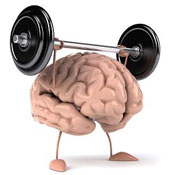 Умная гимнастика или гимнастика мозга – это комплекс специальных двигательных упражнений, которые способствуют объединению наших полушарий головного мозга и оптимизируют деятельность мозга и тела.
мозг, как и тело,  нужно тренировать каждый день
Оказалось, что определенные физические упражнения стимулируют  рост развивающегося мозга и препятствуют регрессу стареющего мозга.
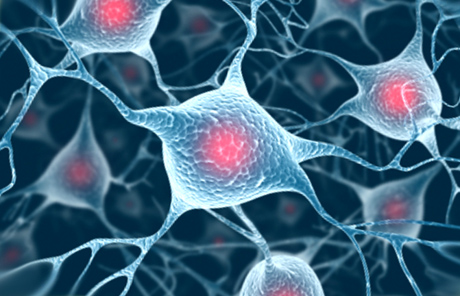 Ритмирование
это упражнения позволяющие настроиться на любой вид деятельности 
(настроить нашу систему «мозг-эмоции-тело»).
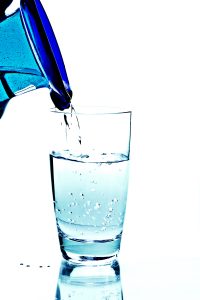 1.Пьём воду.
2. КНОПКИ МОЗГА
3. ПЕРЕКРЕСТНЫЕ ШАГИ
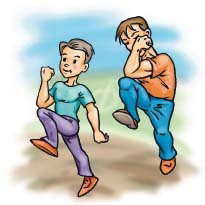 4. «КРЮКИ дЭннИСОНА»
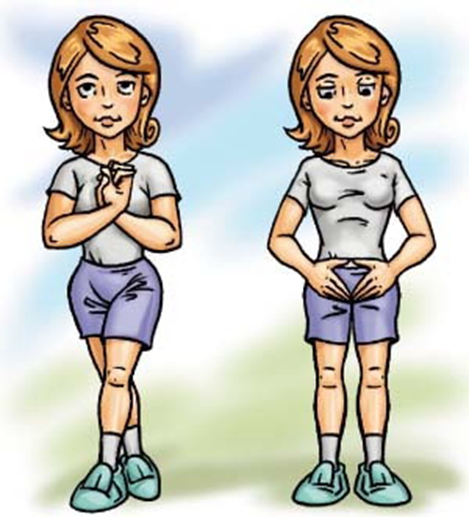 СПАСИБО ЗА ВНИМАНИЕ
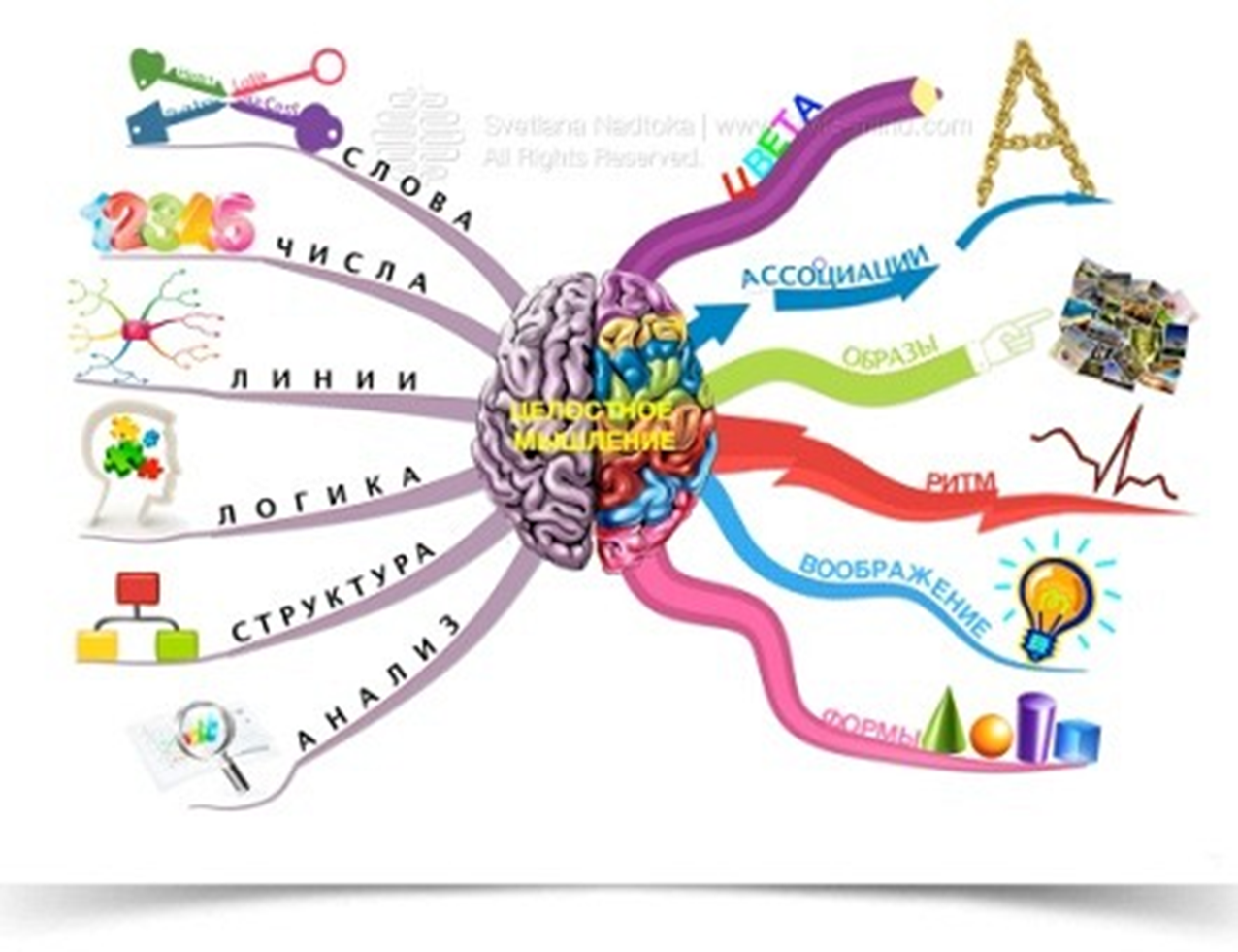